2019 1st CAPITAL MARKET COMMITTEE MEETINGThursday, 21st March, 2019
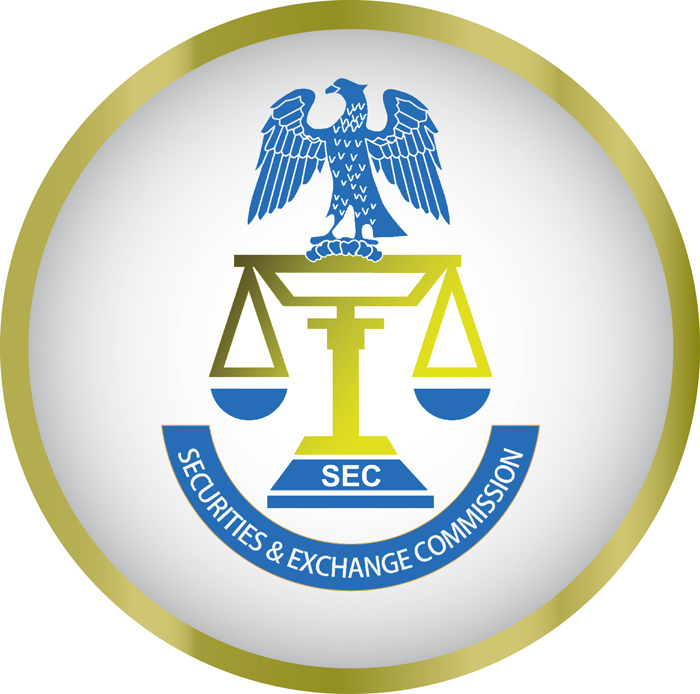 ROADMAP ON FUND MANAGEMENT
CIS 5 Year Strategic Master Plan Road Map2013 – 2018: Status Report
CIS 5 Year Strategic Master Plan Road Map
CIS 5 Year Strategic Master Plan Road Map2013 – 2018: Status Report
CIS 5 Year Strategic Master Plan Road Map2013 – 2018: Status Report